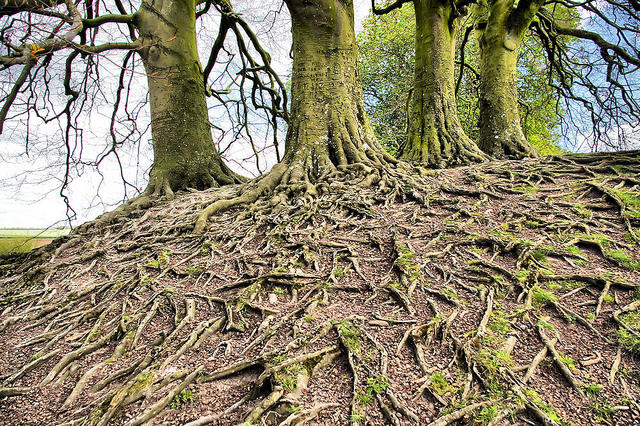 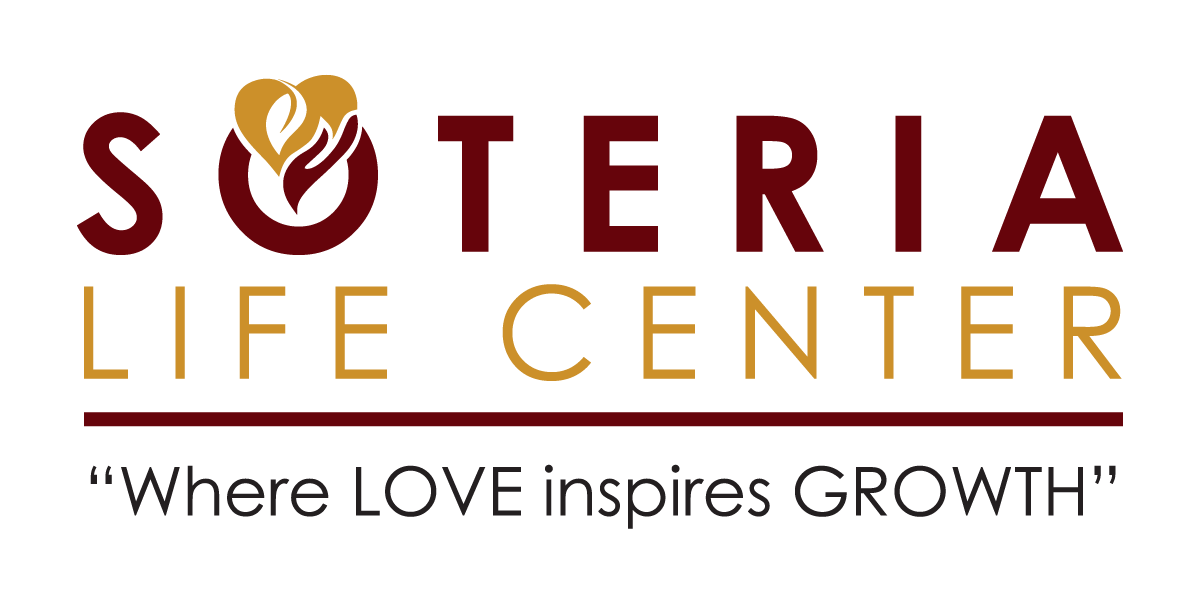 21 DAYS OF FASTING
FOR FORGETTING THE OLD AND WELCOMING THE NEW
Jan 3-23, 2023
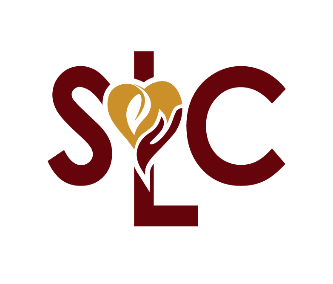 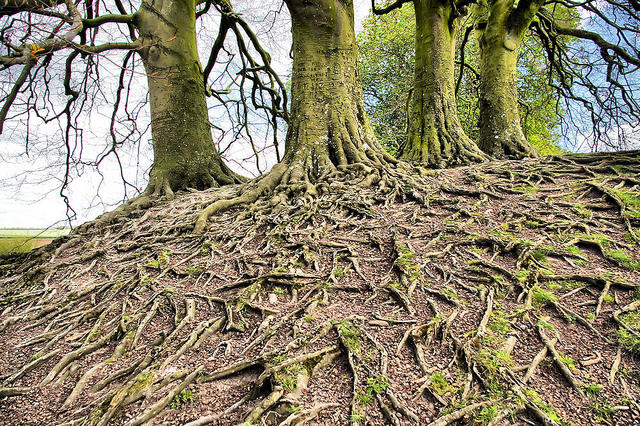 SLC 2023 FAST
FAST FOCUS:

The Lord has a customized word for Soteria Life Center which will cause us to have to tighten our walk with Him by digging in; drawing close to Him, and relying on His Grace, not our preconceived notions, plans, or works of the flesh.

This will be a supernatural year for those who lean in to hear…
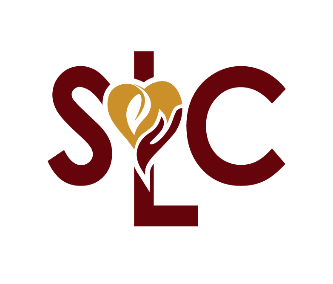 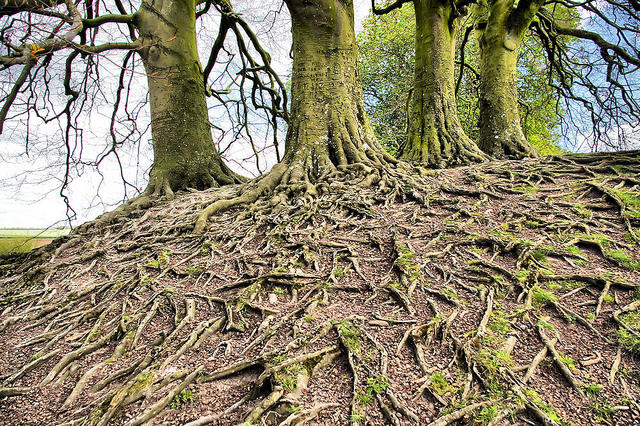 SLC 2023 FAST
THE FAST: 

We wrestle not with flesh and blood:

We will receive some specific guidelines from God that will bring us great wealth: spiritually, physically and financially.

The enemy has been served and God will take care of Him….but he will contend with those whom are ignorant of his devices.
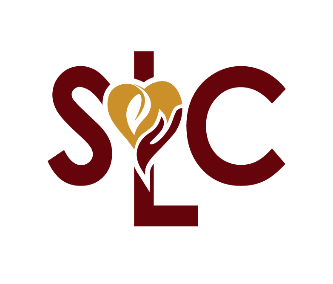 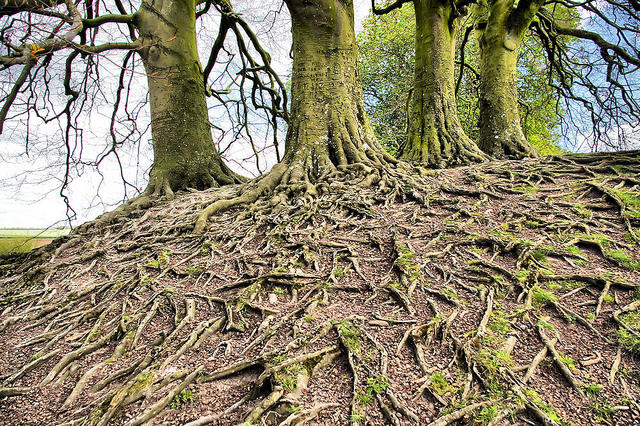 SLC 2023 FAST
THE FAST: 

We wrestle not with flesh and blood:

The enemy’s strategy: confuse your hearing and seeing.

So, this fast is to quiet our flesh, especially the first part of the year, which will position us for what’s to come—GREAT AND MIGHTY THINGS!!!
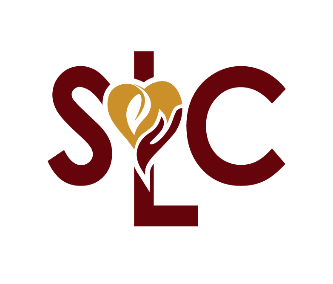 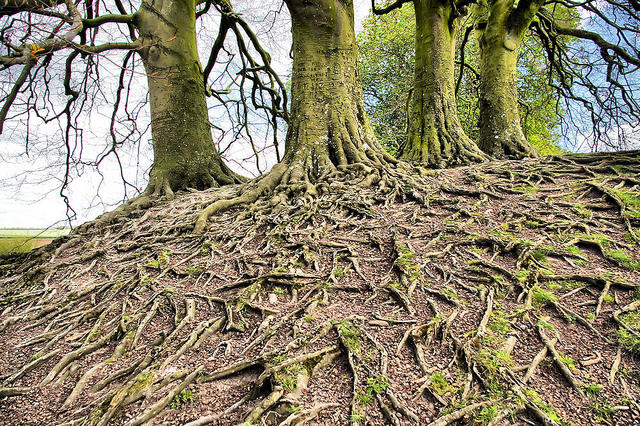 SLC 2023 FAST
THE FAST: 

We wrestle not with flesh and blood:

If you want an uncommon result, you must be ready to receive an uncommon thought.
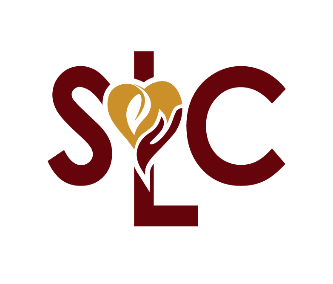 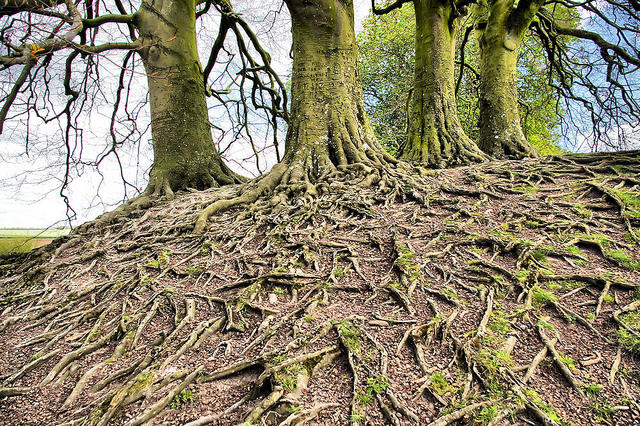 SLC 2023 FAST
THE FAST: 

We wrestle not with flesh and blood:

This fast is to quiet our flesh so we can hear from God in specific detail, not vain impressions, and then obey Him.
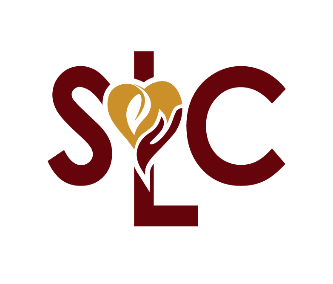 SLC 2023 FAST
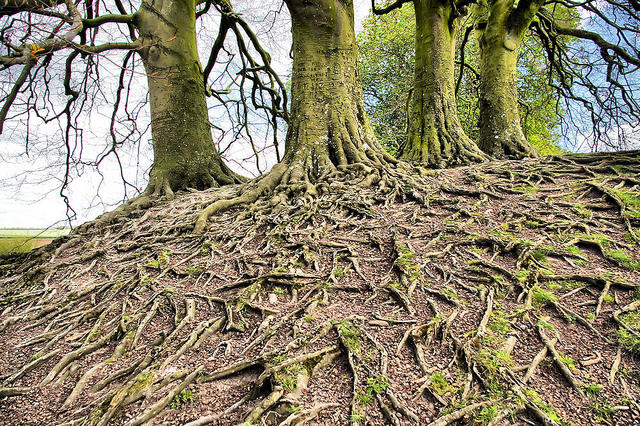 WHY?

Where God is taking you will challenge your flesh.

Your flesh is used to being in control and will resist discipline.

Fasting will subdue the flesh so you can be more spiritual.
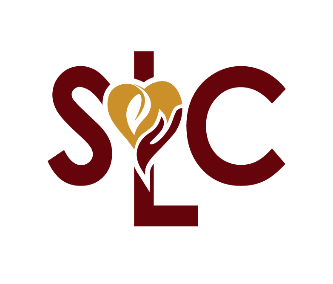 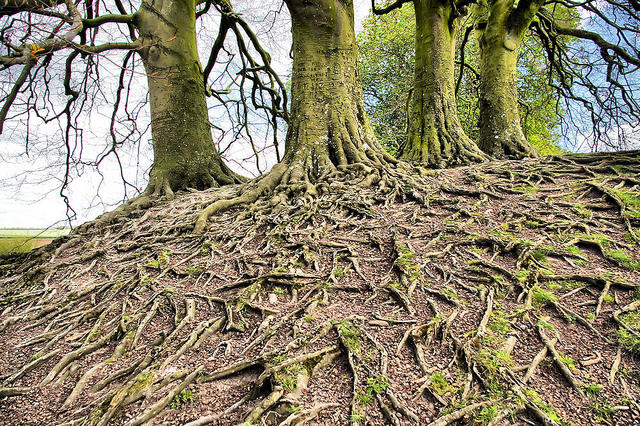 SLC 2023 FAST
Scripture Meditation at a Glance:

Eph 1:17-19			Romans 12:19
1 Chron 4:10			Isa 61:1-2
Psalms 139			Isa 63:4			
Isa 8:18				Heb 10:30 (AMPC)
Isa 51:16				Ezek 33:11
Isa 55:8-9; 11			Isa 35:8
Isa 58:3-9				Eph 2:10 				
Jer 29:11
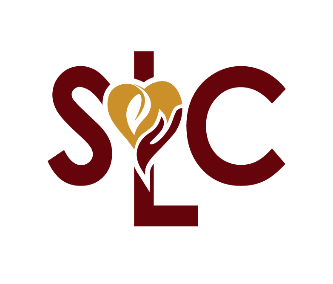 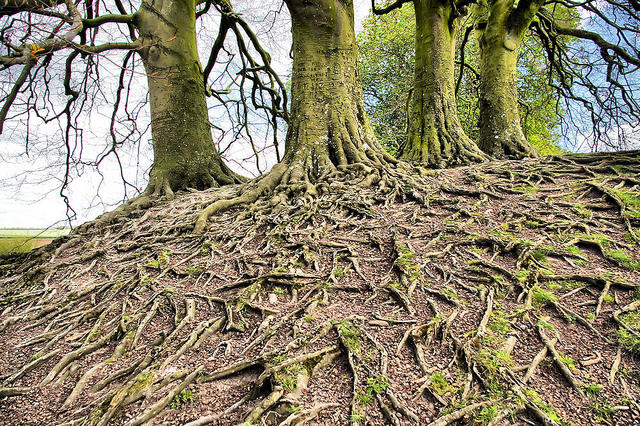 SLC 2023 FAST
INSTRUCTIONS:

Develop a confession list from the seed you received on being miracle minded and the New Year Eve’s Service.

Set aside at least 30 minutes a day to spend time with God on purpose—Give Him an opportunity to speak to you.

Spend time worshipping the Lord and praying in the Spirit.
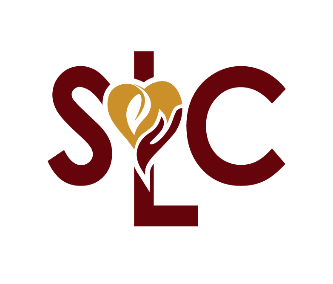 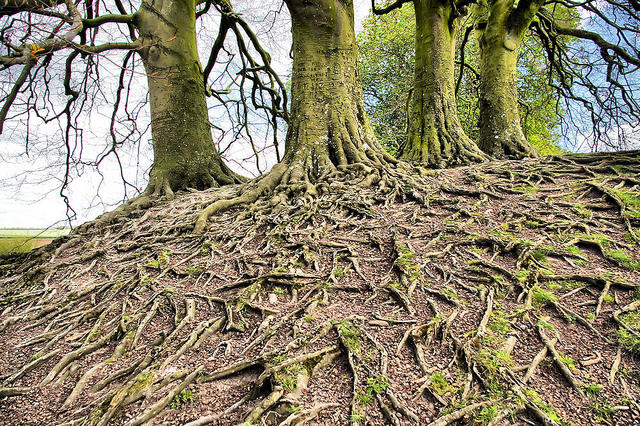 SLC 2023 FAST
MEDITATE ON:

Joshua 1:8

Revelation Knowledge: Eyes to see; ears to hear; a heart to receive.

Teaching on the “trees:” (old belief system)

Teaching on the mind of the flesh vs. mind of the Spirit
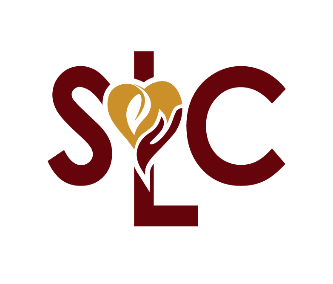 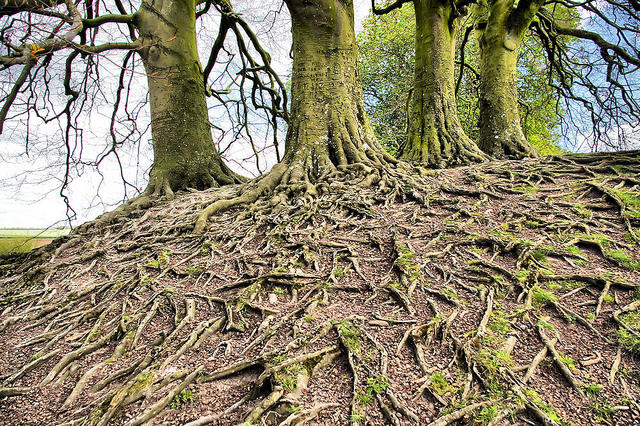 SLC 2023 FAST
Week One: Main Focus: Worship*

SCRIPTURE FOCUS:

Lev 19:2			 Psalms 119:105
Psalms 23; 34:3-5		 Psalms 119:160
Psalms 18:30		 Psalms 141:2-3
Psalms 19:14		 Psalms 50:23
Psalms 119:50		 Psalms 63:3-4
Psalms 119:89		 Psalms 119:24

*Worship our King with your favorite worship songs which focus on His Holiness.
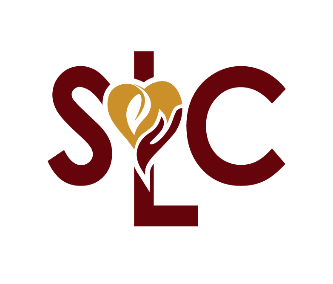 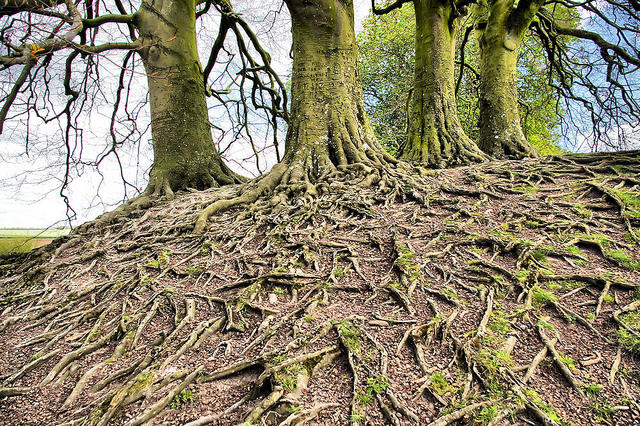 SLC 2023 FAST
Week Two: Obedience

SCRIPTURE FOCUS:

1 Sam 15:22			Rom 12:1-2		Rom 12:11
Dt 28:1			Rom 5:19		Luke 9:23
1 Chron 22:19		John 15:14-15	Rom 8:14
John 14:23			James 4:17
James 1:22			Psalms 82:1-6
Col 2:8			Joshua 1:8
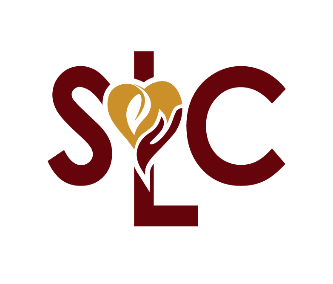 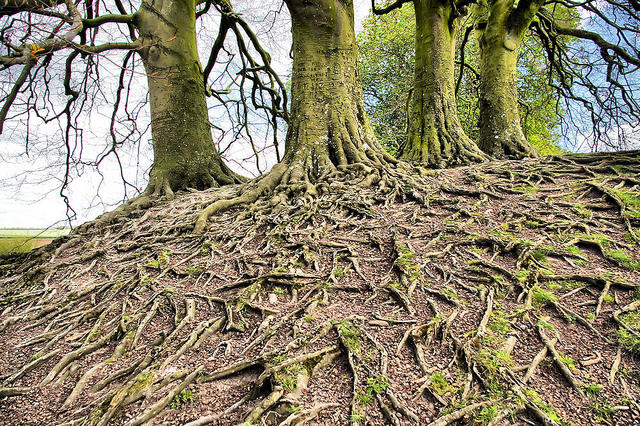 SLC 2023 FAST
Week Three: BELIEVING

SCRIPTURE FOCUS:

Mark 9:23			Phil 4:13
Matthew 13:58		2 Cor 4:13
Mark 5:36			Luke 1:38
John 20:25-29		Heb 11
Heb 11:6			Rom 4:17-25
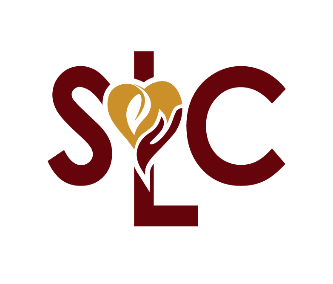 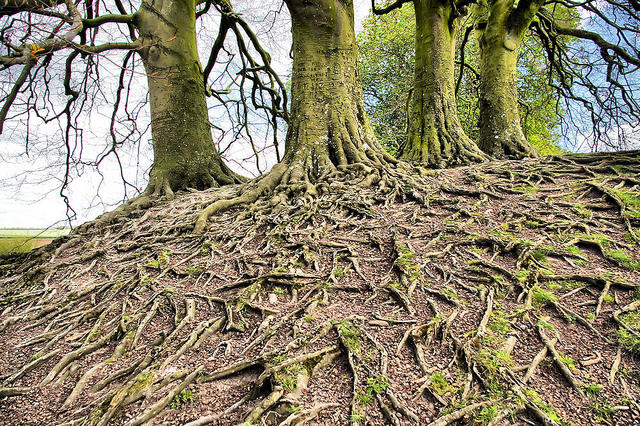 SLC 2023 FAST
WHAT DO I FAST? (Not mechanical or Law—but from the heart)

Fast from something you know will challenge your flesh

This will begin to train your flesh that it can’t have its way.
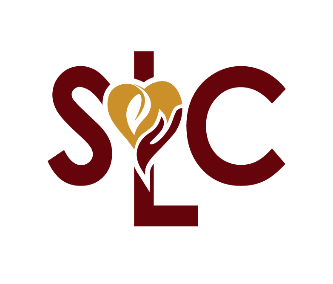 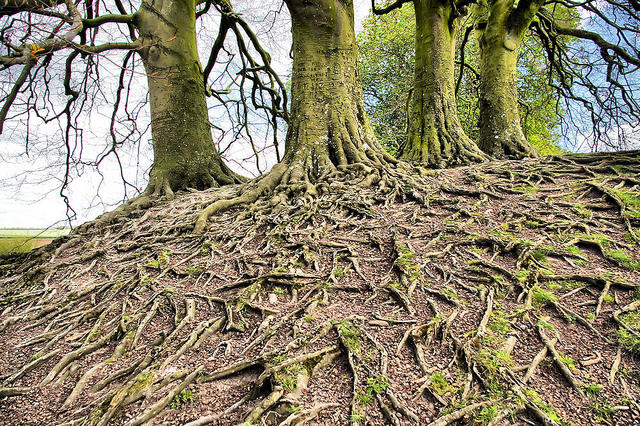 SLC 2023 FAST
WHAT DO I FAST? (Not mechanical or Law—but from the heart)

***Immerse yourself in the Word & MINIMIZE time outside of the Word. E.G.,:

Social media
TV
Secular Movies 
Secular books
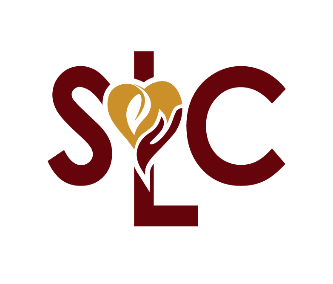 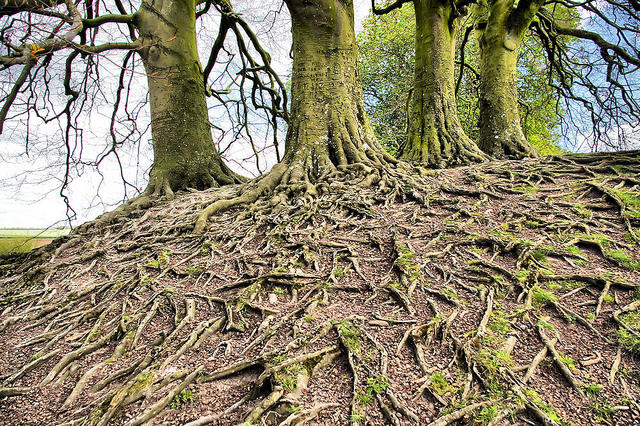 SLC 2023 FAST
WHAT DO I FAST? (Not mechanical or Law—but from the heart)

Complete fast from all food and drink except water from 6 pm-6:00 am for the entire 21 days. [GREAT STUDY TIME]

*** Deny your flesh your favorite foods/drinks for the entire 21 days.  YOU KNOW!!!
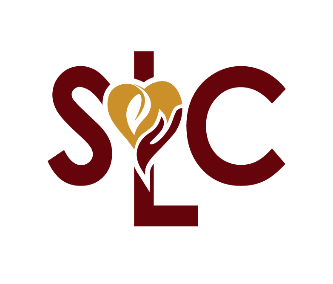 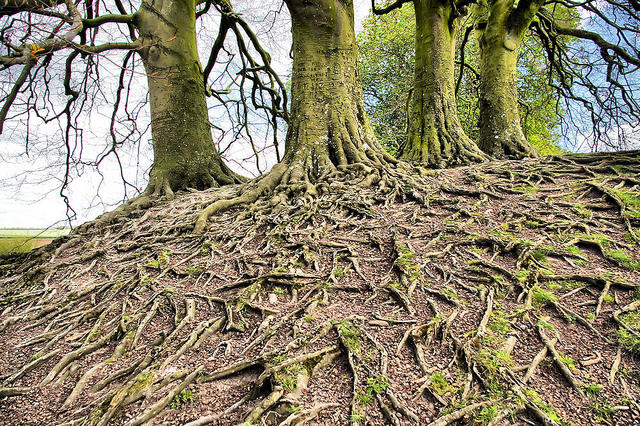 SLC 2023 FAST
***Invitation for all who are willing:  Pray corporately 6:00-6:30 am before ending your fast. 
Pray*: 
The finished work of Christ.
God’s Justice
Recompense

A handout may be made available to direct your prayer focus.
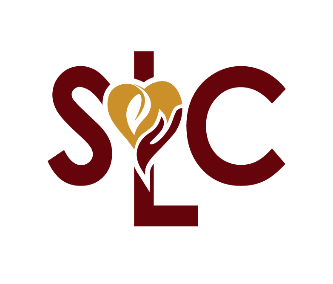 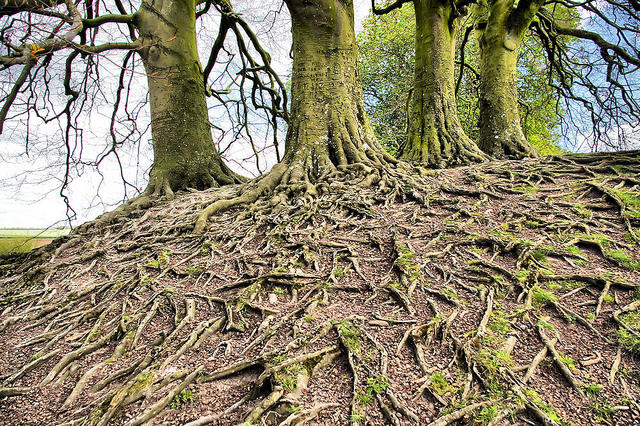 SLC 2023 FAST
Have A Great Expectation


Then shall thy light break forth as the morning, and thine health shall spring forth speedily: and thy righteousness shall go before thee; the glory of the Lord shall be thy reward.

Isaiah 58:8
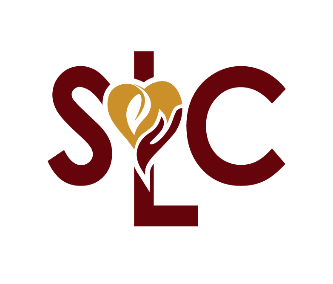 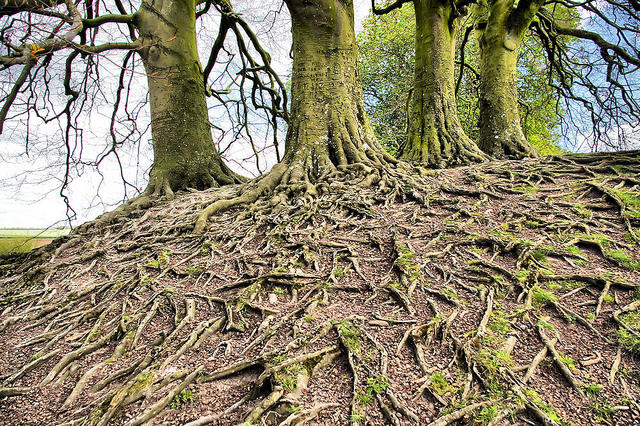 SLC 2023 FAST
POC For Fast is Prophetess Cheryl Streeter: Most questions, however,  you can settle for yourself…